LO: Converting 
Units of 
Compound Measures
Convert 
1 Hour to Minutes
1 hour = 60 mins
Convert 
1 Hour to Seconds
1 hour = 3600 sec
Convert 
30 seconds to minutes
Convert 
3600 seconds to hours
3600 sec = 1 hours
Convert 
1.2 Kilograms to Grams
1 kg = 1200 g
Convert 
1 Kilograms to Grams
1 kg = 1000 g
Convert 
20 minutes to Seconds
20 mins = 1200 sec
Usain Bolt holds the world record 
for the 100 metres.
What is his speed in 
km per hour?
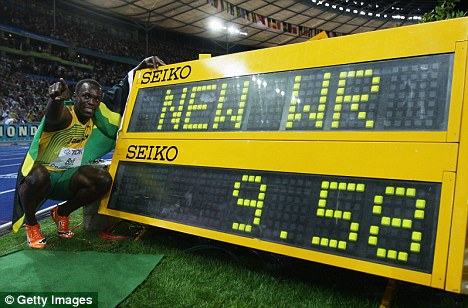 37.58 km/hour
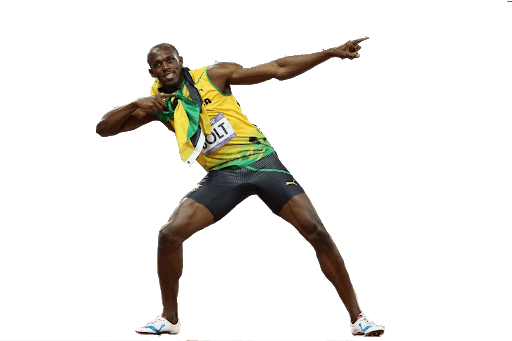 Metres to Kilometres
Seconds to Hours
37.58 km/h
Convert 8km/h to mph
Kilometres to Miles
Hours to Hours
5 mph
Convert 18km/h to km/s
Kilometres to kilometres
Hours to Seconds
0.005 km/s
Convert 70mph to m/s
Miles to metres
Hours to Seconds
31.1 m/s
Convert 10km/h to mph
Kilometres to Miles
Hours to Hours
6.25 mph
Convert 20,000km/h to km/s
Kilometres to kilometres
Hours to Seconds
5.56 km/s
Convert 8mph to m/s
Miles to metres
Hours to Seconds
3.56 m/s
Usain Bolt holds the world record 
for the 200 metres.
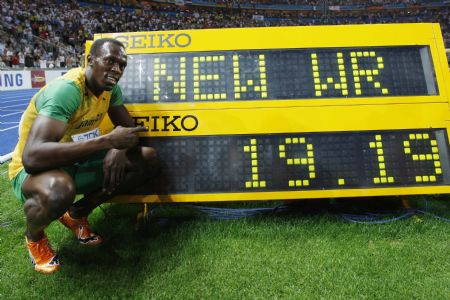 What is his speed in 
km per hour?
37.52 m/s